МБДОУ «Детский сад №10 «Чайка»
Виртуальная экскурсия в кабинет  врача- - ДЕРМАТОЛОГА
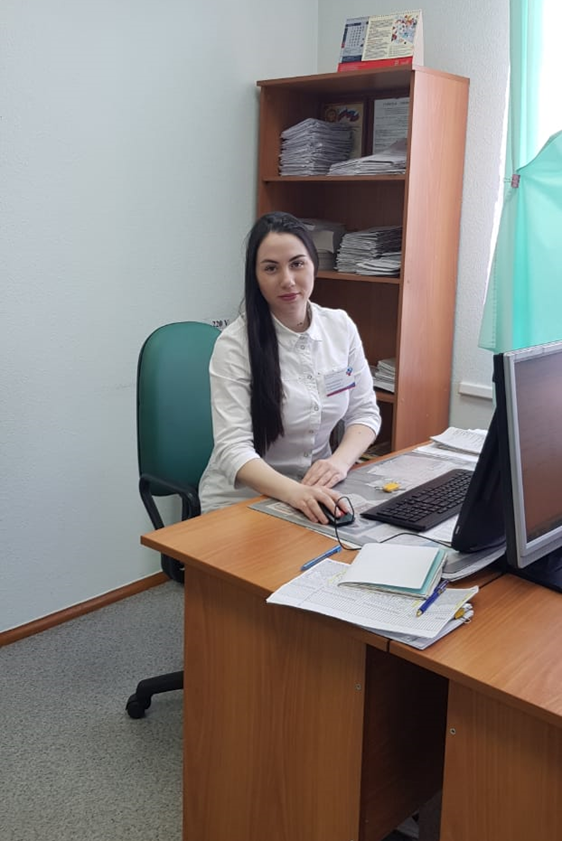 Авторы:
Воспитатели второй младшей группы МБДОУ «Детский сад № 10 «Чайка»
Харлова Виктория Николаевна
Становых Татьяна Анатольевна
В первую очередь он занимается диагностикой и лечением заболеваний кожи, волос и ногтей
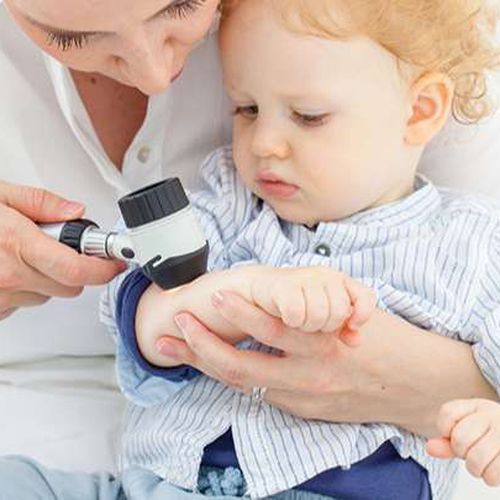 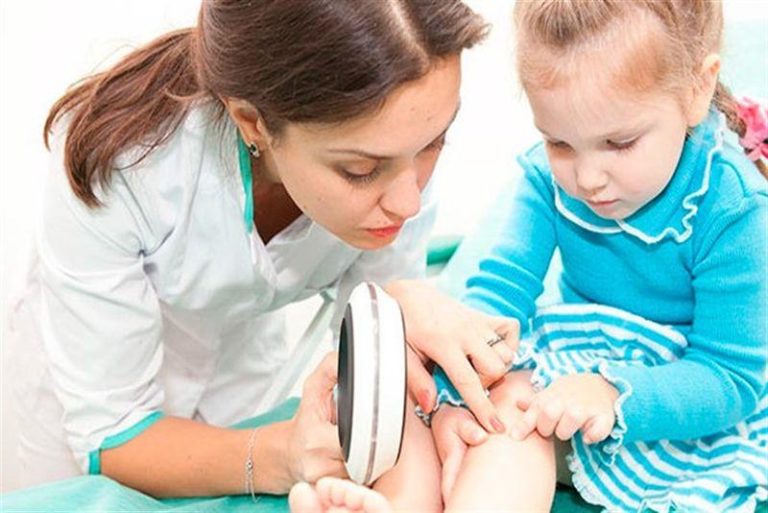 Врач – дерматолог не только женская профессия, но и мужская
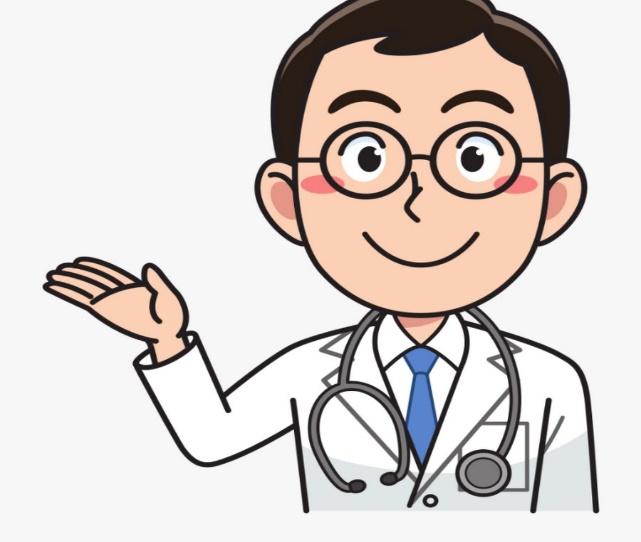 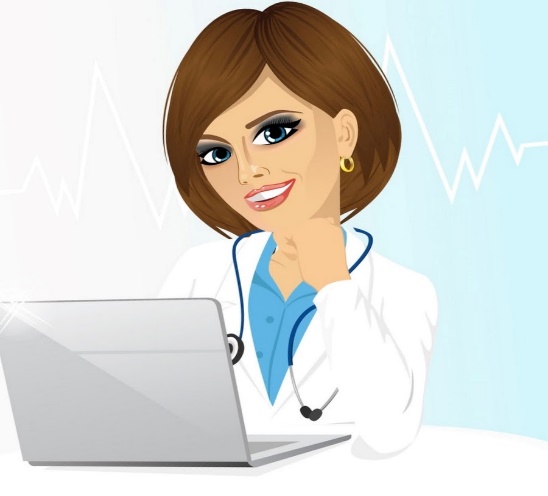 Чтобы стать ДЕРМАТОЛОГОМ нужно учиться в медицинской УНИВЕРСИТЕТЕ целых шесть лет!
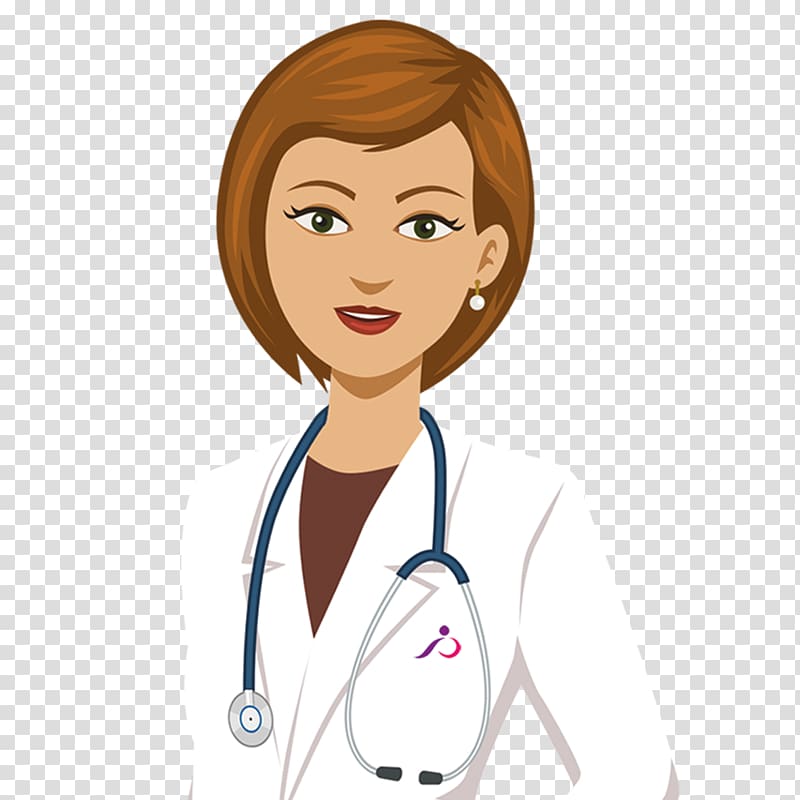 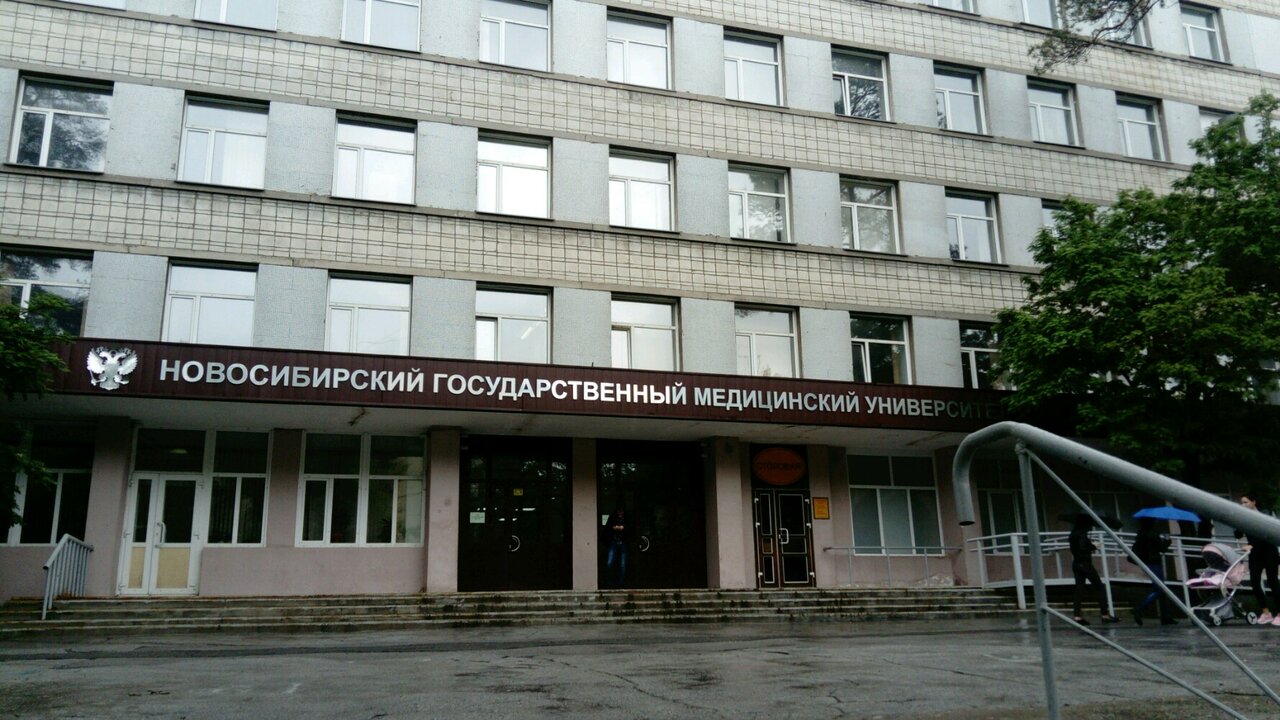 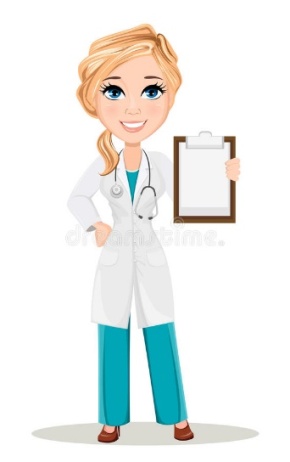 Рабочее место дерматолога выглядит так
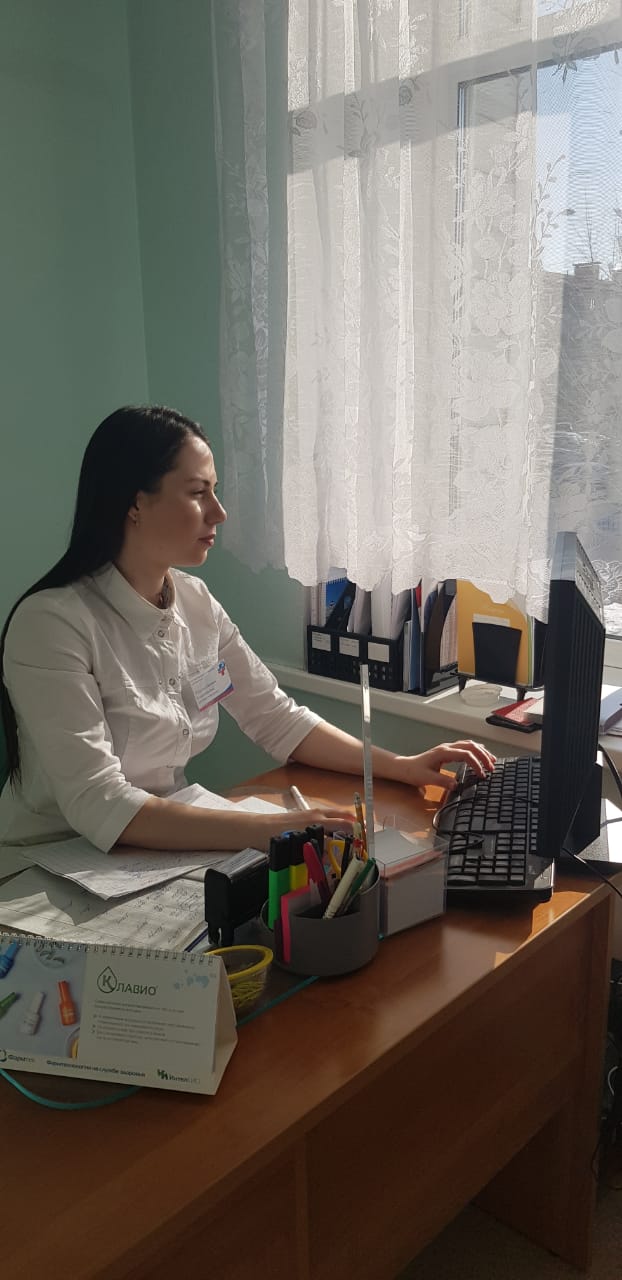 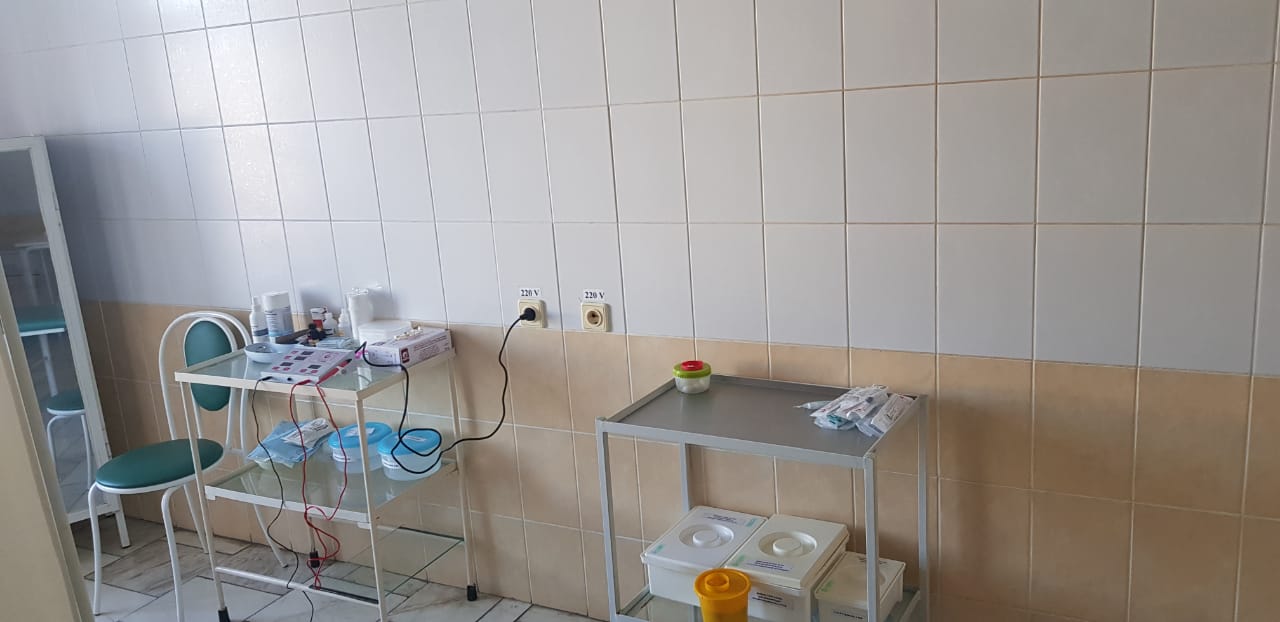 Дерматолог работает в специальном костюме, обуви, защитной маске, и перчатках
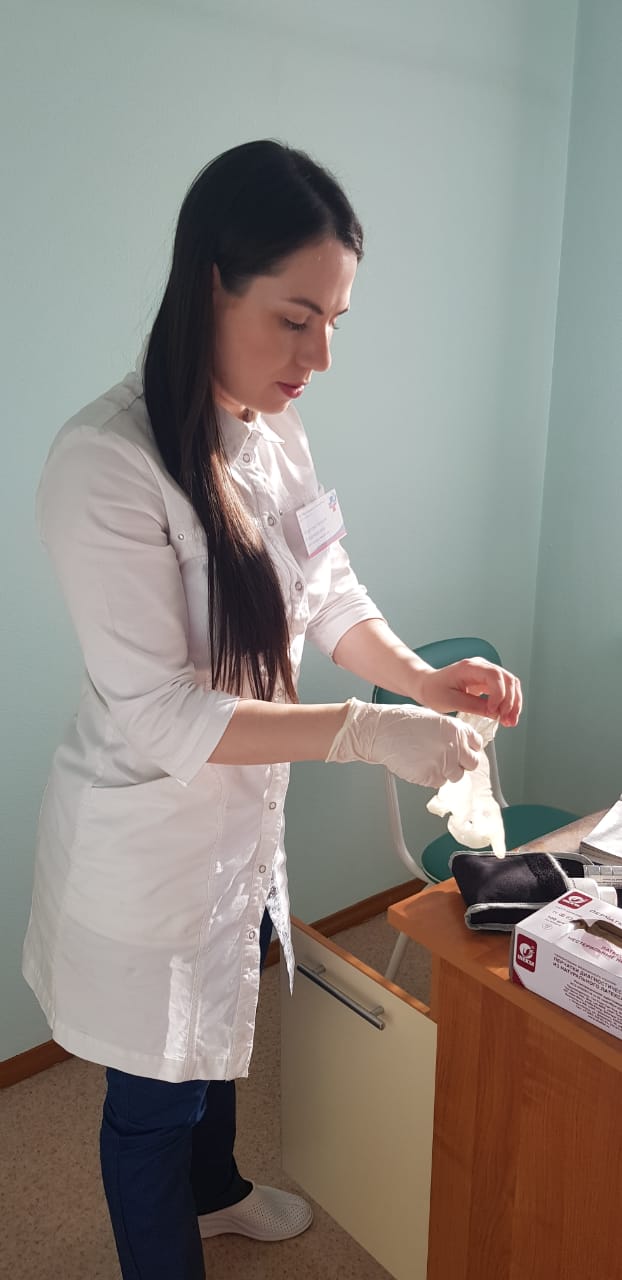 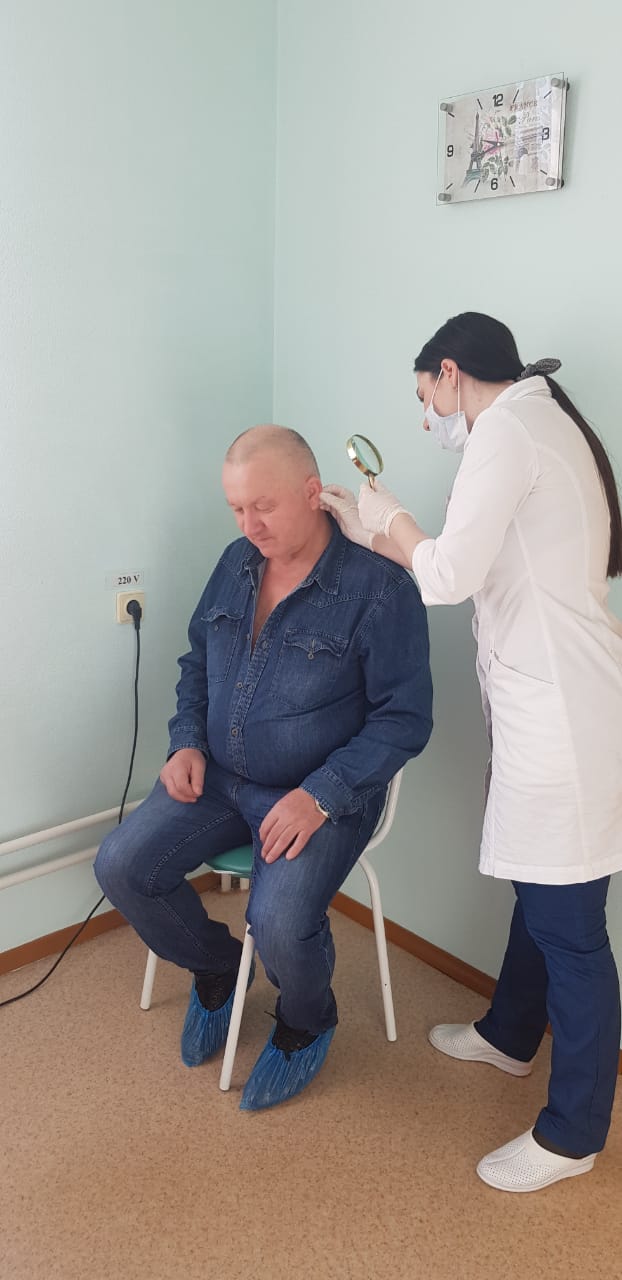 В работе врач-дерматолог использует много разных инструментов и материалов
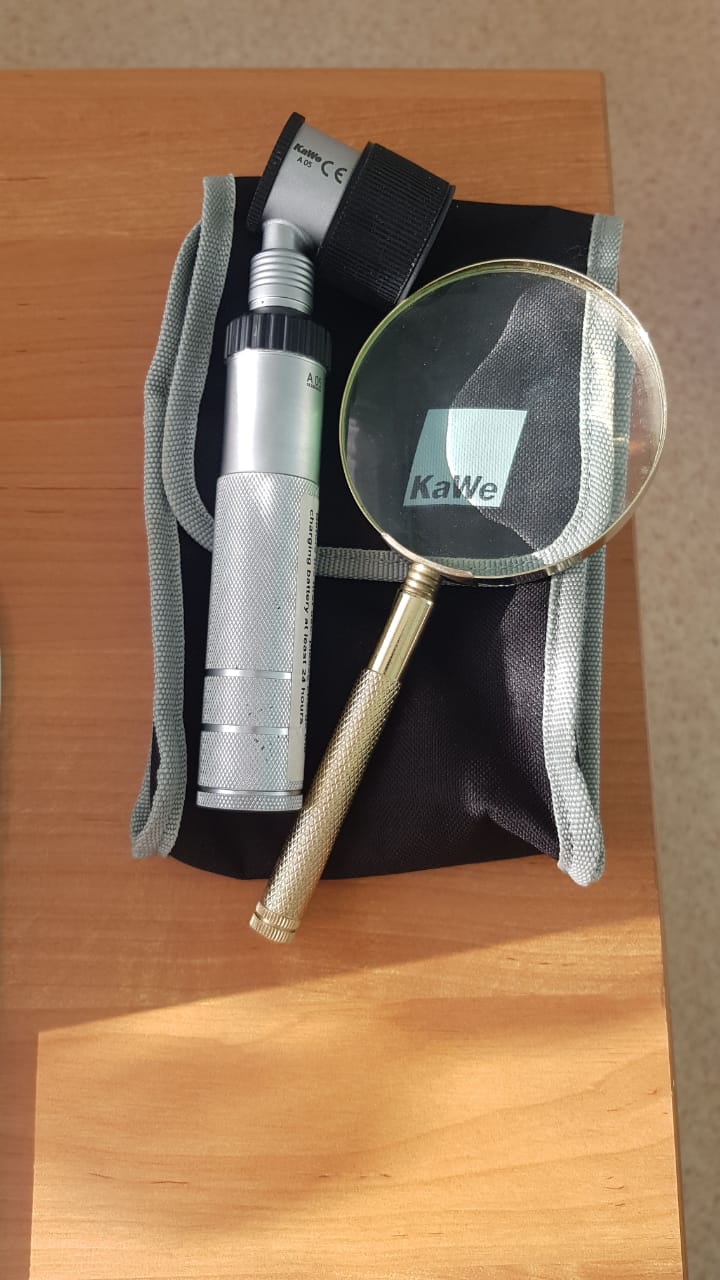 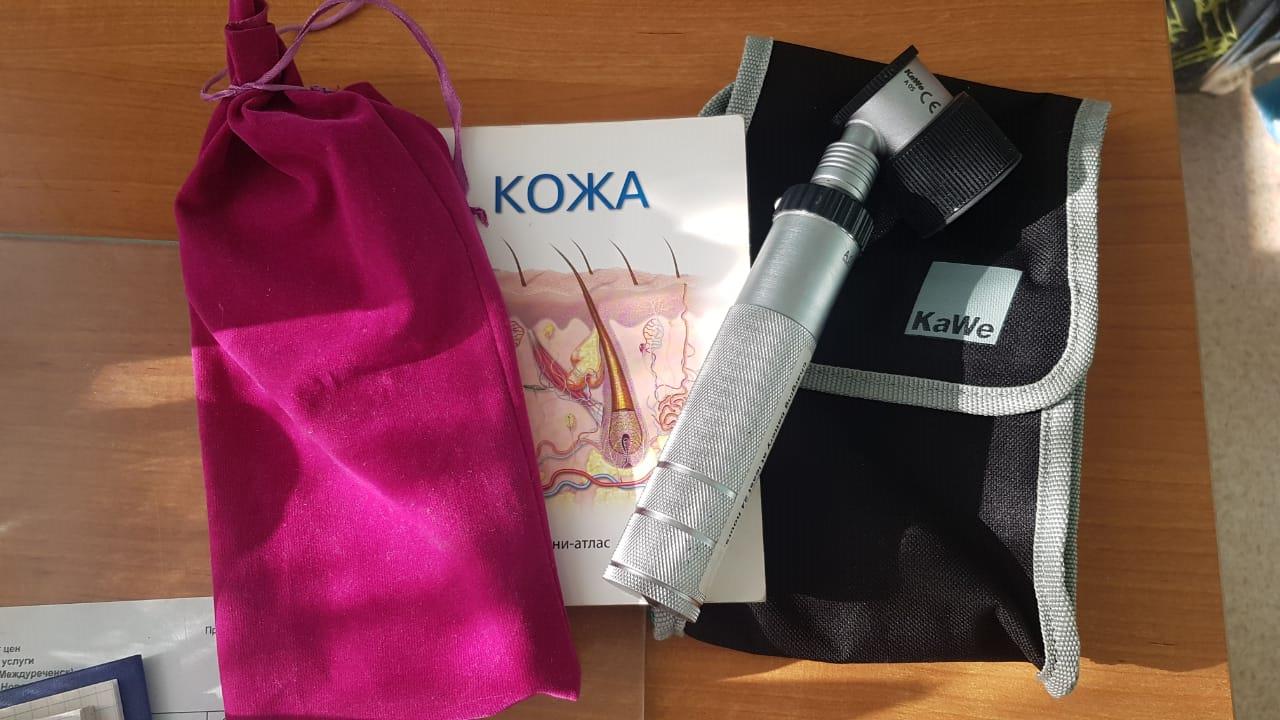 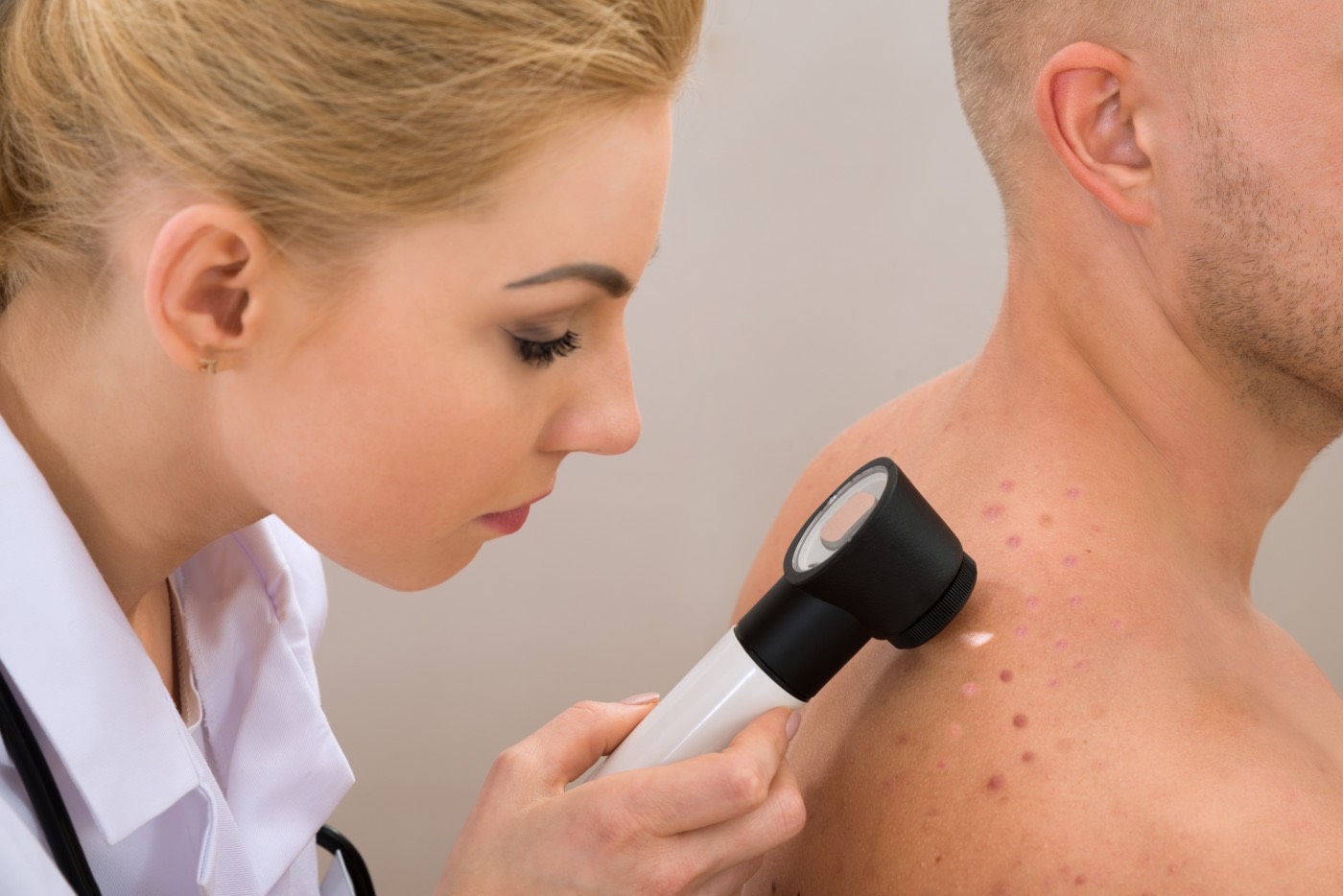 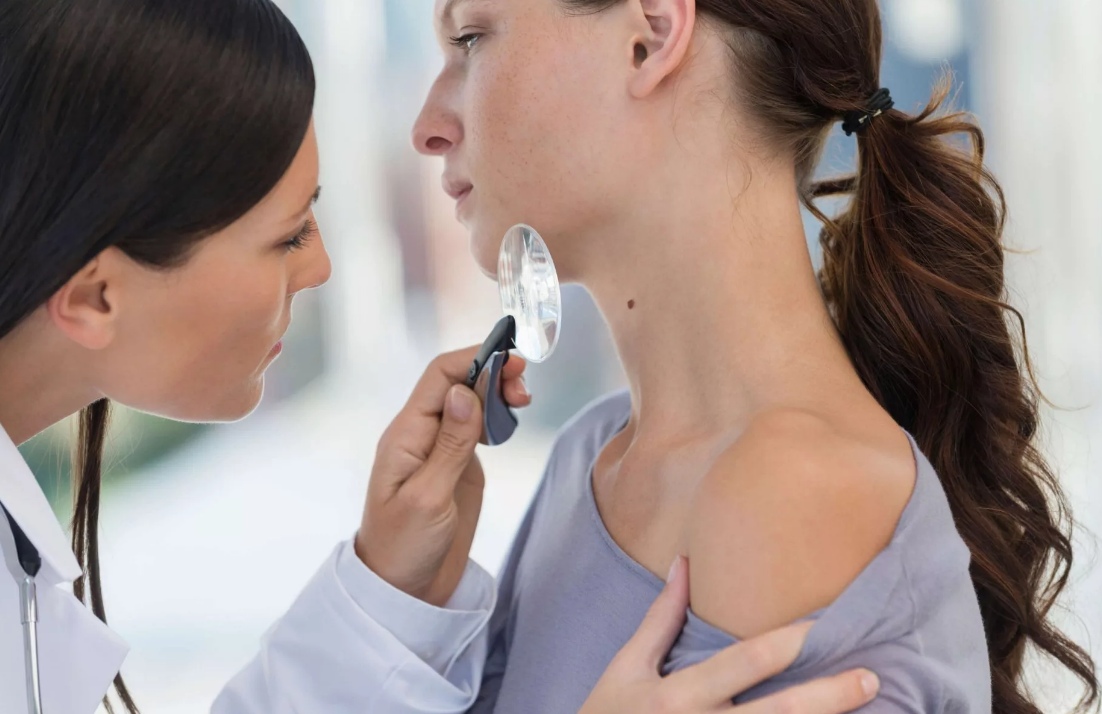 Профессия врач-дерматолог – это постоянная работа с серьёзными и неприглядными заболеваниями, его не пугает вид чужой болезни.
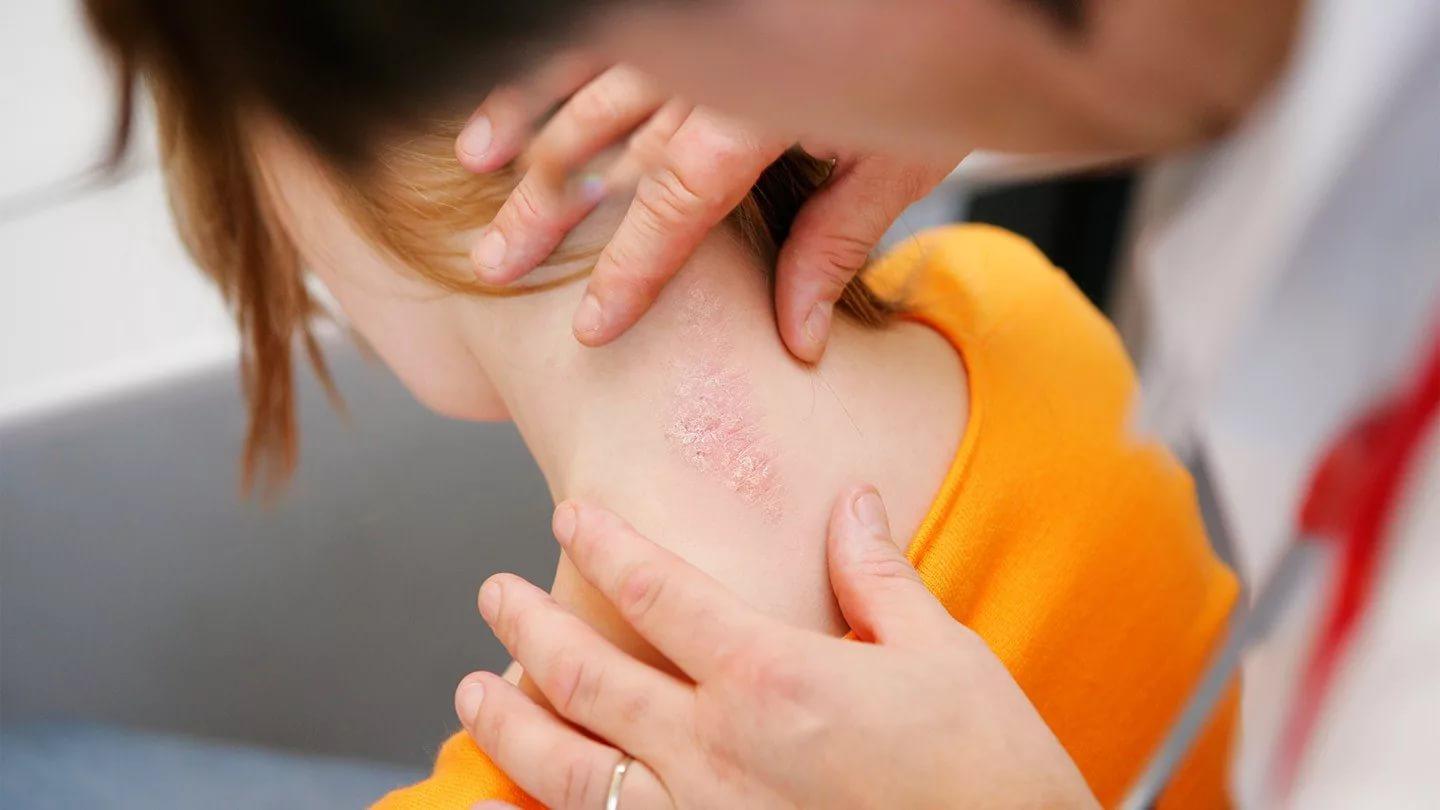 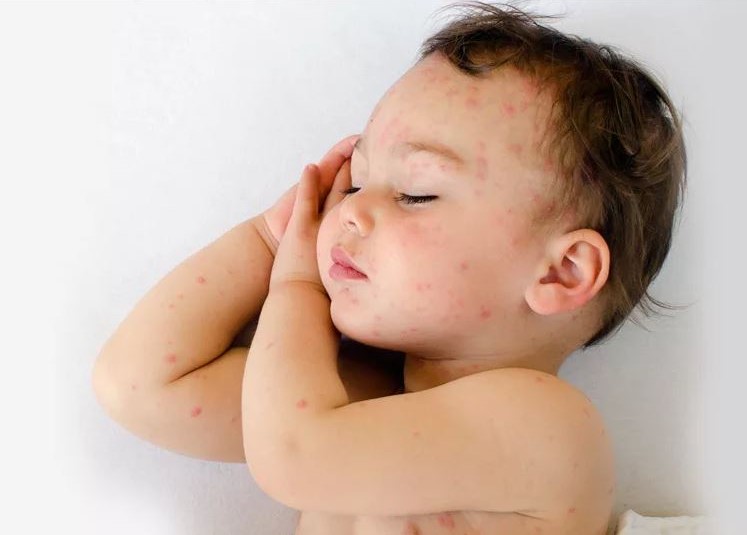 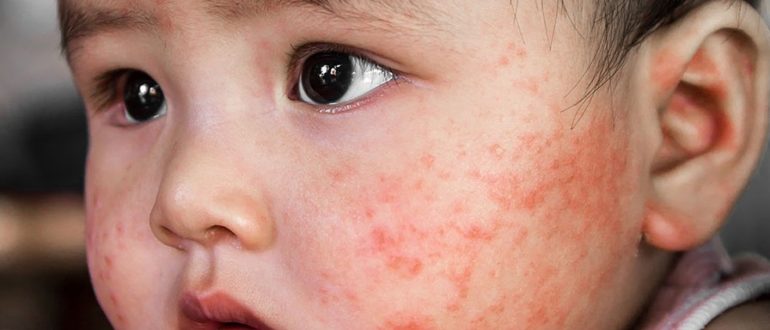 Профессионально важные качества:
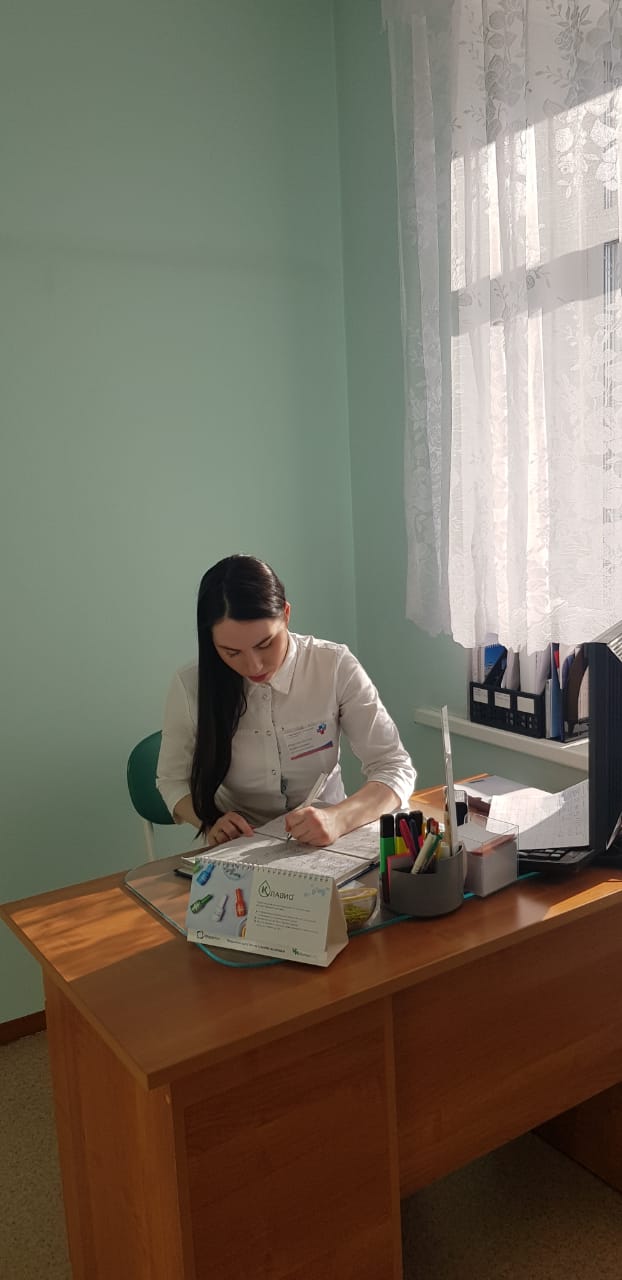 Эмоционально-волевая устойчивость;
Внимательность;
Аккуратность;
Высокая ответственность;
Наблюдательность;
Большой объем долговременной памяти;
Аналитический ум;
Главный Совет дерматолога:Соблюдайте личную гигиену и ежедневно принимайте душ.
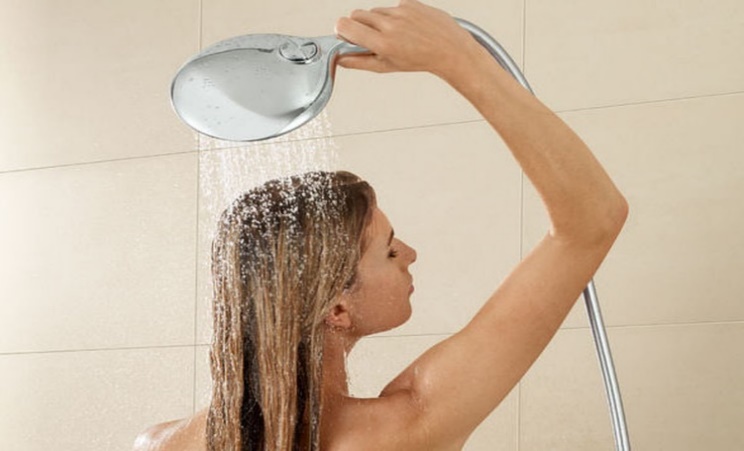 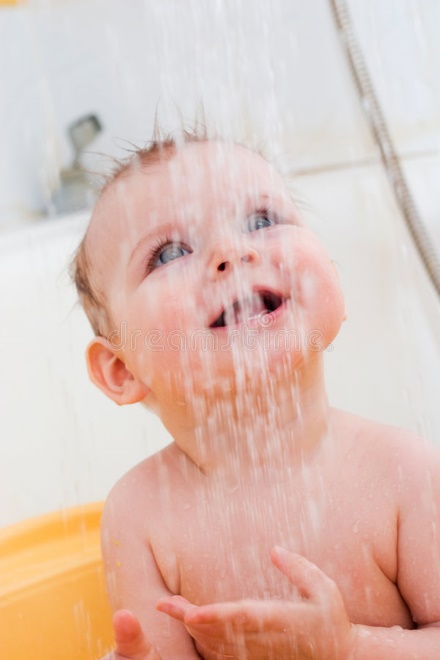 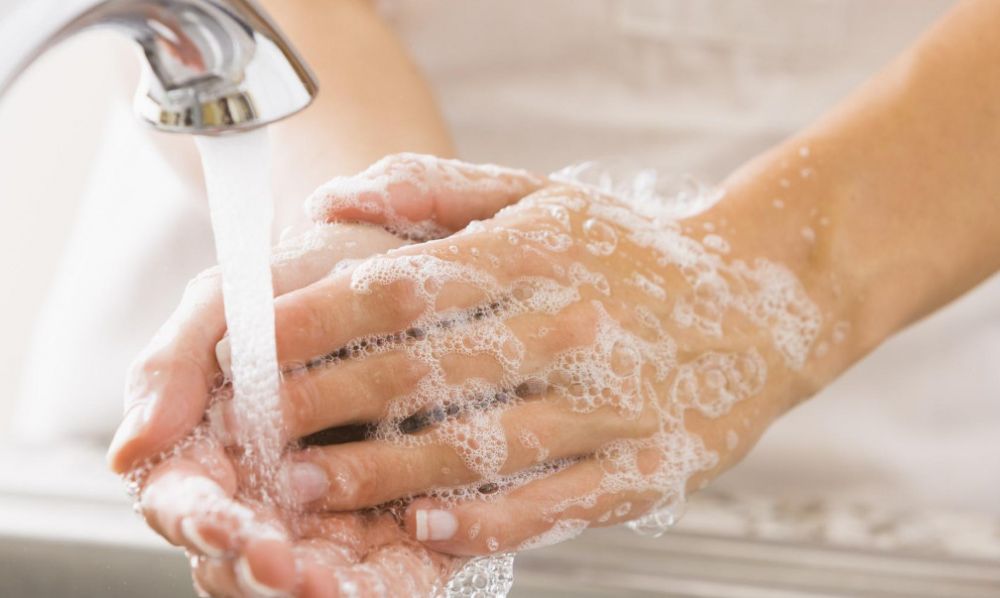 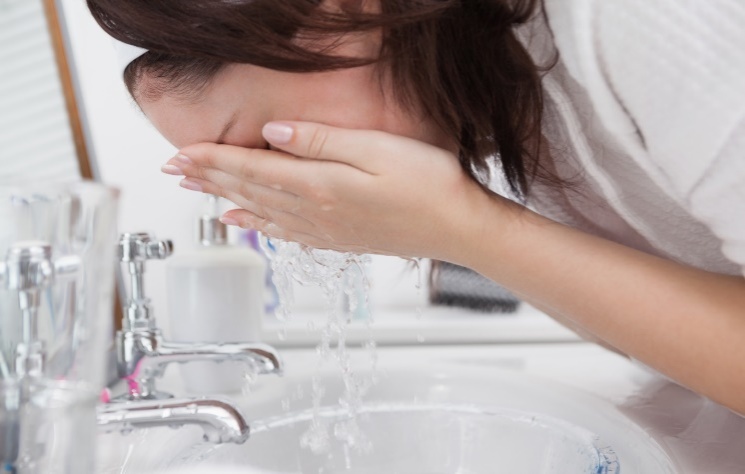 Соблюдая совет врача-дерматолога, можно будет надолго сохранить своё здоровье, а также хорошее расположение духа.
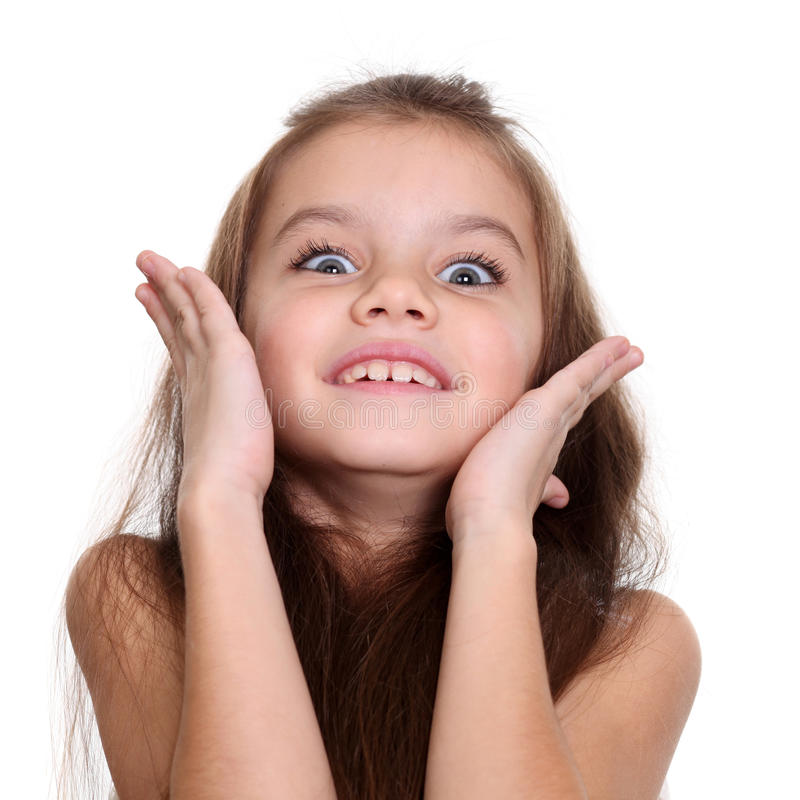 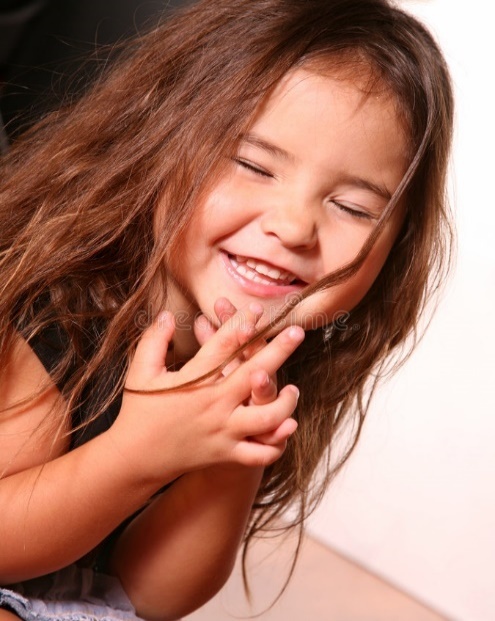 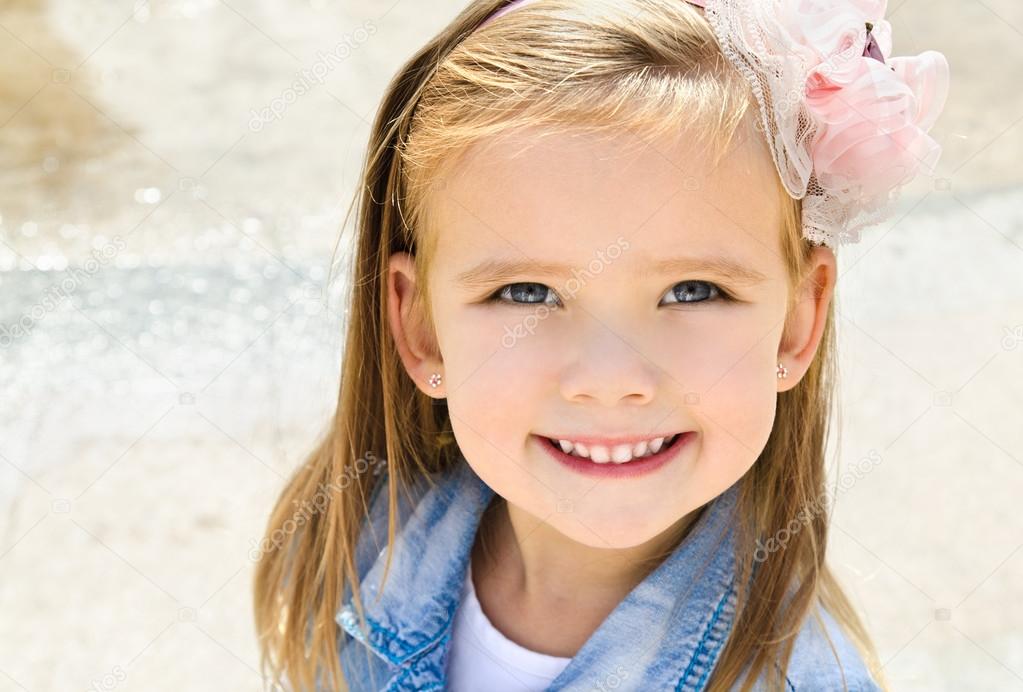 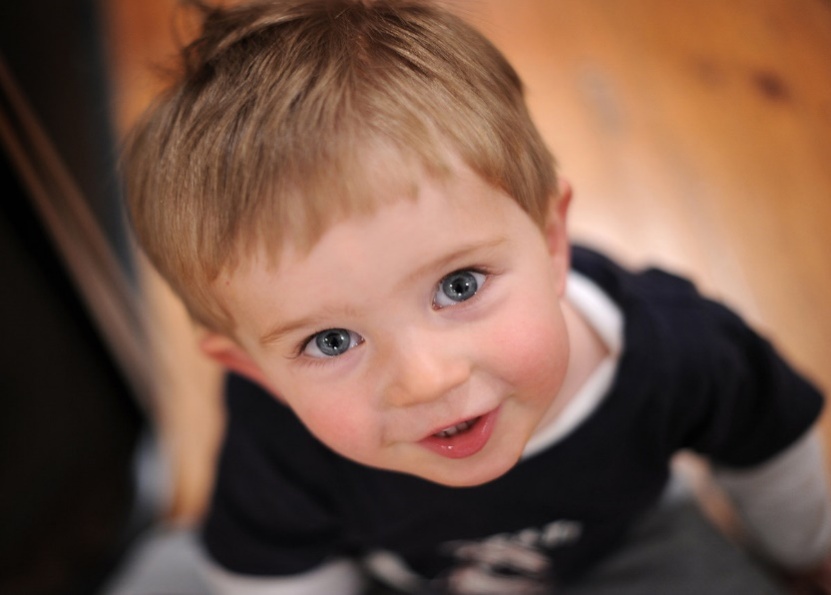 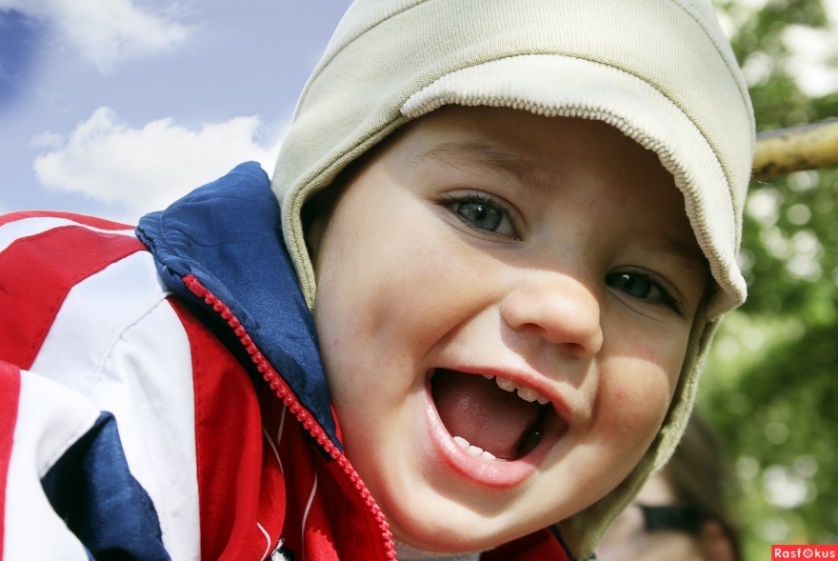 Будьте здоровы!!!